Assumptions of PhysicsSummer School 2024States and Processes
https://assumptionsofphysics.org
Gabriele Carcassi and Christine A. Aidala
Physics DepartmentUniversity of Michigan
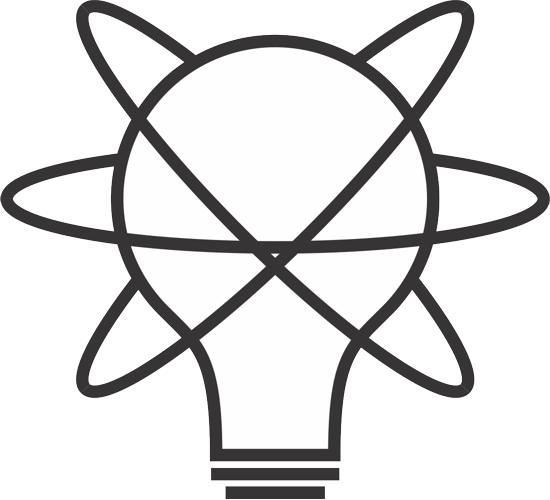 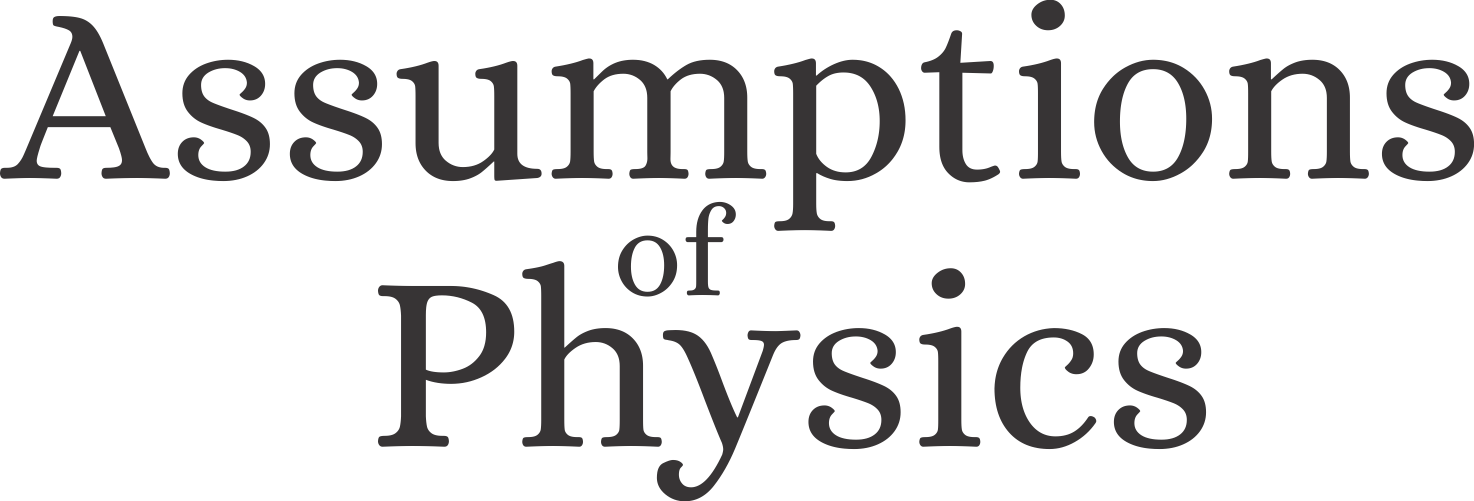 Main goal of the project
Identify a handful of physical starting points from which the basic laws can be rigorously derived
For example:
https://assumptionsofphysics.org
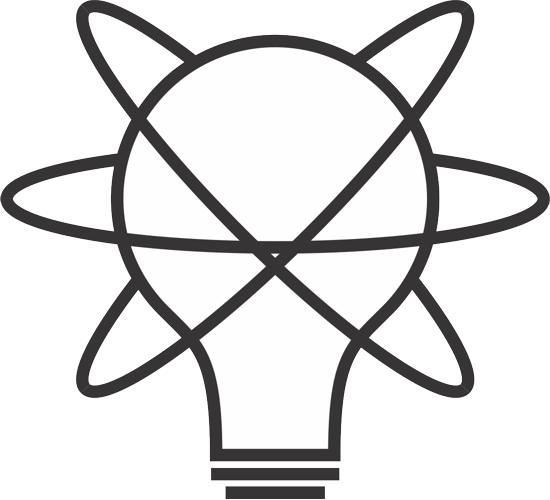 This also requires rederiving all mathematical structuresfrom physical requirements
For example:
?
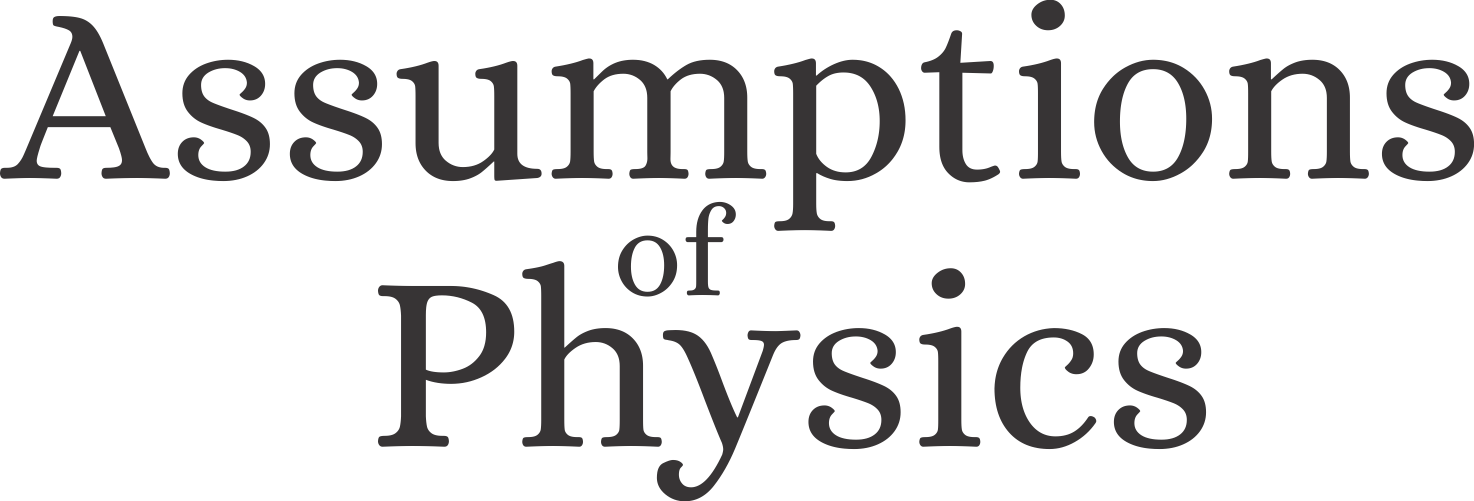 time
time
Physical reality
What can be accessedexperimentally
Metaphysical reality
What really exists
Underlying perspective
Foundations ofphysics
Foundations ofmathematics
Philosophyof science
Physical theories
Idealized accountof empirical reality
Empirical reality
What can be reliablystudied experimentally
What is the boundary?
What are the requirements?
How exactly does the abstraction/idealization process work?
If physics is about creating models of empirical reality, the foundations of physics should be a theory of models of empirical reality
Requirements of experimental verification, assumptions of each theory, realm of validity of assumptions, …
Different approach to the foundations of physics
Construct interpretations
Find ultimate theory
Typical approaches
approximation
Role of the observer
Measurement problem
…
Quantum mechanics
Contextuality
Local realism
Weak interactions
QED -Electromagnetism
What “really” happens
Ontology of observables
Our approach
QCD – Strong Interactions
Electro-weak
A theory about physical models
General physical principles and requirements
General mathematical framework
Specific assumptions
Quantum mechanics
General Relativity
Grand Unified Theory
Classical mechanics
derivation
…
Thermodynamics
Theory of Everything
specialization
Find the right overall concepts
Reverse physics:Start with the equations,reverse engineer physical assumptions/principles
Physics
Reverse Physics
Smallest set of assumptions required to rederive the theory
Physical theory
Physical result/effect/prediction
Physics
Found Phys 52, 40 (2022)
Reverse Mathematics
Mathematics
Semantics
Physical requirements
Smallest set of axioms required to prove the theorem
Mathematical result/corollary/calculation
Theorem
Goal: find the right overall physical concepts, “elevate” the discussion from mathematical constructs to physical principles
Physical mathematics
Physical mathematics: Start from scratch and rederive all mathematical structures from physical requirements
Goal: get the details right, perfect one-to-one map between mathematical and physical objects
This session
Physical Mathematics:States and Processes
Assumptions of Physics,Michigan Publishing (v2 2023)
Ensembles must have an entropy well defined
Ensembles can be mixed
Strictly concave function on convex structure
Convex structure
Semi-metric
Orthogonality
Contexts
Riemannian “manifold”
Subspaces
Assume unique complement
Assume differentiability
Fisher-Rao metric
Vector space structure
Sub-additive “extent” measure
Sub-additive probability measure
Additivity overcontexts
Classical probability
All names are placeholders
So feedback like “I wouldn’t call it that”, “the name is confusing”, … is not useful. We don’t even know what the right concepts are. Good naming is the final step.
Axioms of mixture and convex spaces
Gabriele Carcassi - University of Michigan
10
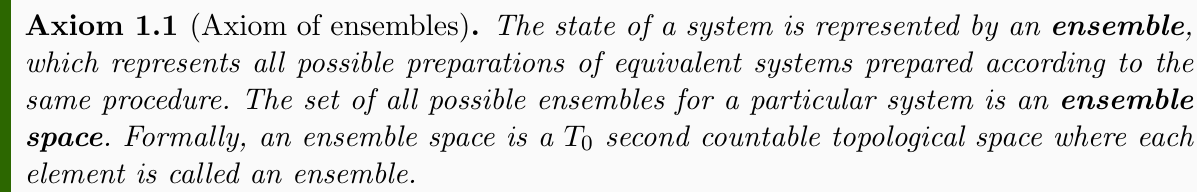 Can be defined experimentally
Physical laws are not about single instances:they are about reproducible relationships
whenever this
then that
Reproducibility already implies infinitely many copies
(you can always check one more time)
Also, preparations are never perfect
(can’t prepare perfect initial conditions)
Ensembles
States
Classical discrete
Phase spaceSymplectic manifold
Classical continuum
Projective complexHilbert space
Quantum mechanics
Gabriele Carcassi - Physics Department - University of Michigan
12
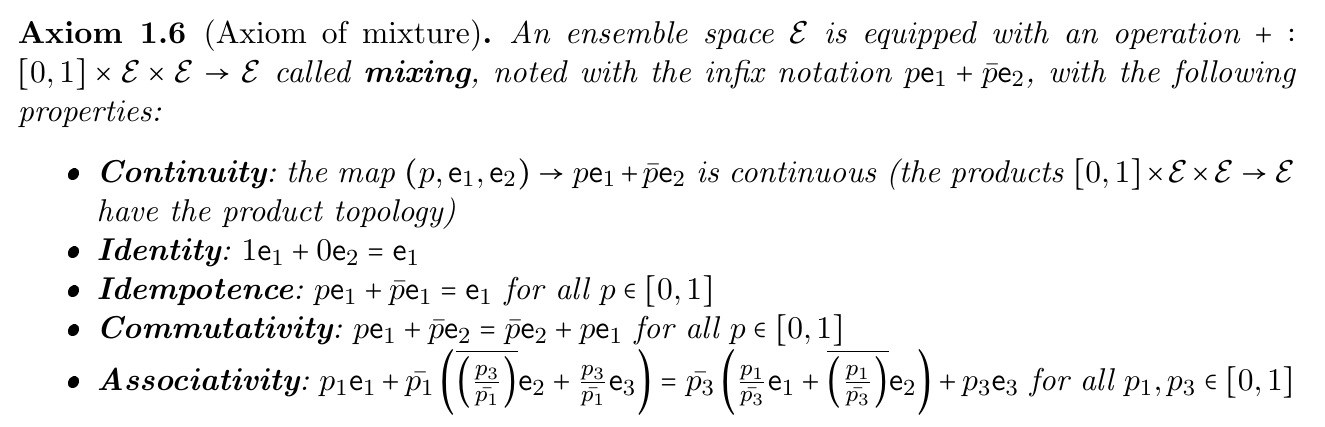 Ensembles can be mixed
Classical probability distributions and quantum density operators have a convex structure
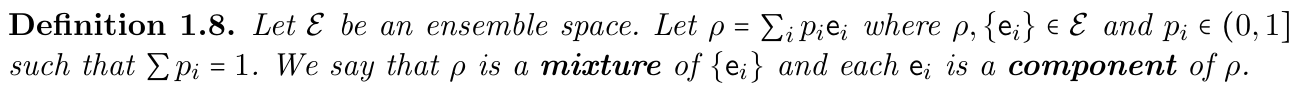 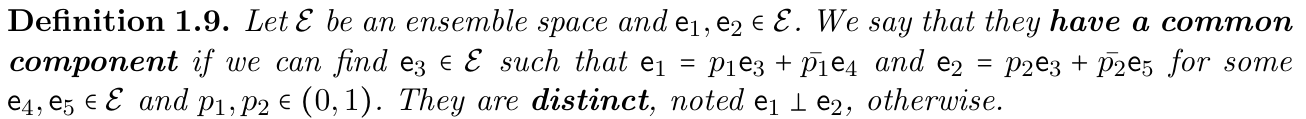 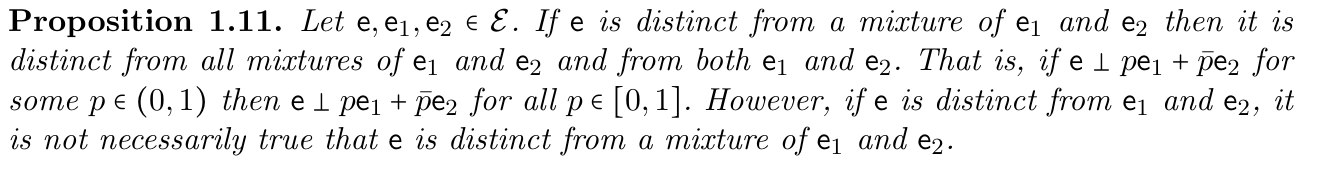 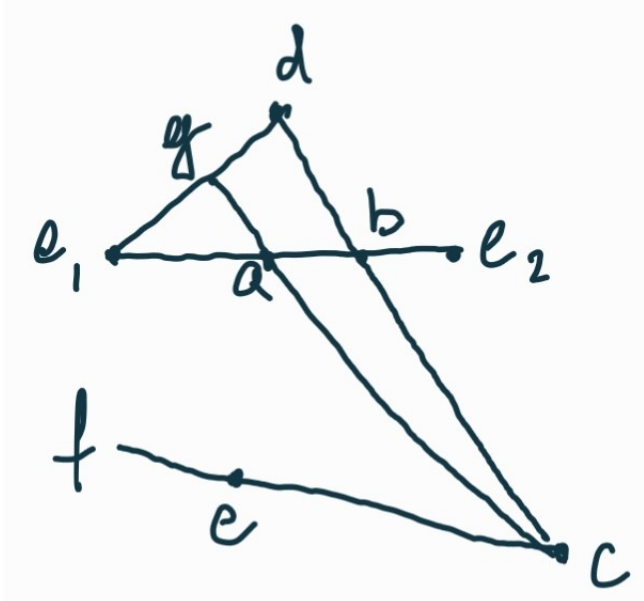 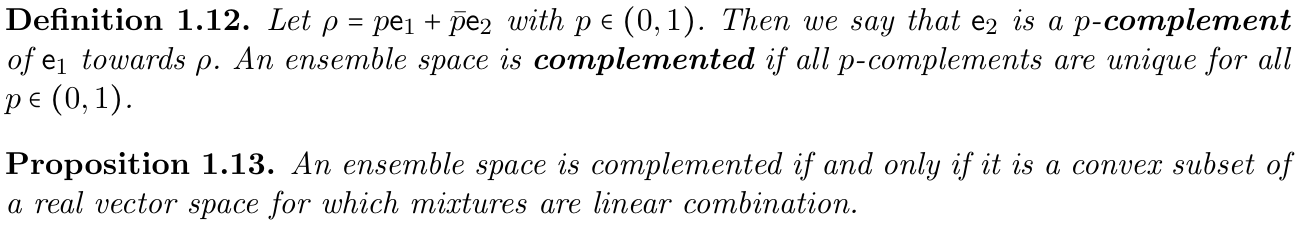 The mixing axioms allow us to get the same mixture just by changing one component
Requiring unique complement (i.e. cancellation axiom, unique inverse) recovers vector spaces
Both classical and quantum mechanics are complemented, but at this point it is not clear whether it is a necessary axiom
Takeaways
Ensemble mixing provides a convex structure
Invertibility of mixture recovers convex spaces
TODOs:
Gather useful results for convex spaces
Understand how to recover topological vector spaces
Entropy
Gabriele Carcassi - University of Michigan
18
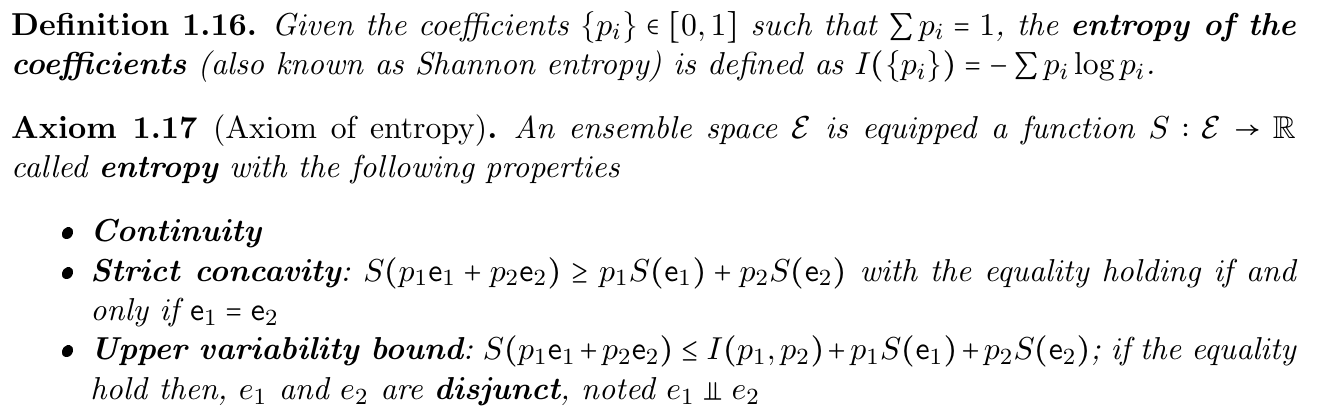 Entropy must be strictly concave: it cannot decrease during mixing, and it stays the same only when mixing an ensemble with itself
Maximum entropy increase is when ensembles are “completely different” (disjunct); in that case, the increase is only given by the choice of the ensemble
Assuming entropy is the variability within the ensemble
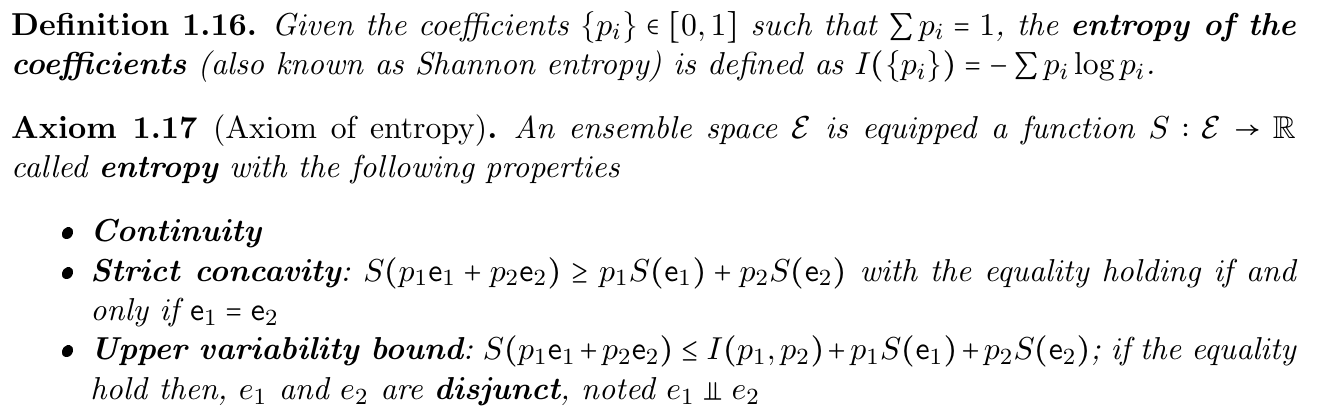 In classical mechanics, disjunct ensembles correspond to probability distributions with disjoint support
In quantum mechanics, disjunct ensembles correspond to density operators in orthogonal subspaces
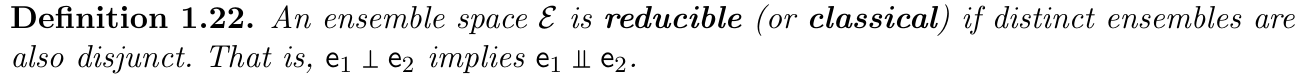 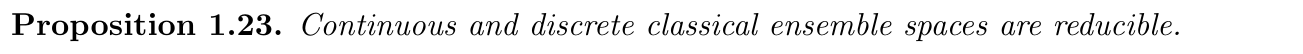 The difference between disjunctness and distinctness proves to be crucial
Classical
Distinct: no common subdistribution
Disjunct: equal mixture raises the entropy by 1
Quantum
All pure states are distinct (no common component)
Only orthogonal states are disjunct (equal mixture raises the entropy by 1)
The entropic structure (disjunctness) tells us how much the ensembles are similar or notThe convex structure (distinctness) tells us how much the common part can be separately studied
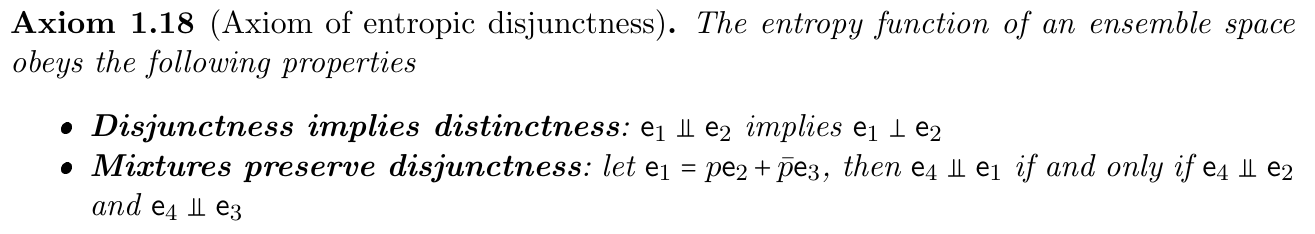 Conceptually, disjunctness is a stronger property than distinctness
The above axioms can be justified from the physics
Can they be proved from the previous axioms or not?
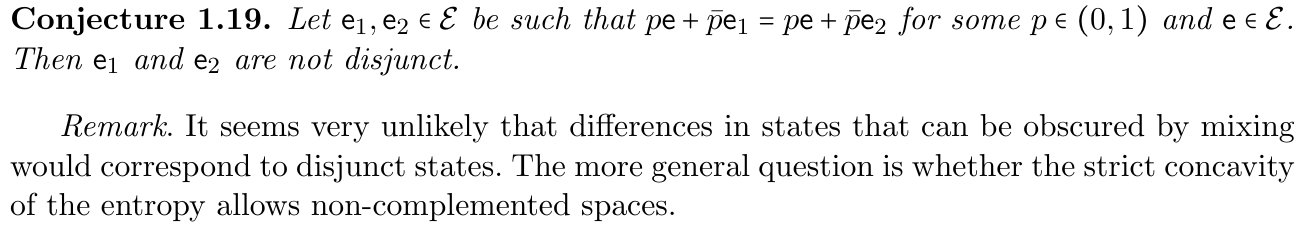 Is there any other interplay between convex structure and entropic structure?
Takeaways
Entropy provides an additional structure
Disjunctness allows us to recognize orthogonal elements
TODOs:
Better understand the interplay between convex and entropic structure
Entropy may be crucial to recover topological vector spaces
Dimensions of a subset of ensembles
Gabriele Carcassi - University of Michigan
25
Classical statistical mechanics links count of states and entropy
Count of states
Shannon/Gibbs entropy
Fundamental postulate of statistical mechanics
Quantum statistical mechanics has a somewhat related expression
Von Neumannentropy
Dimensionality of subspace
Want a generalization of these relationships
Gabriele Carcassi - Physics Department - University of Michigan
26
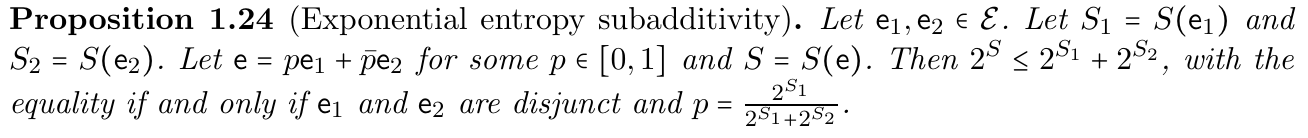 Exponential of the entropy has key property
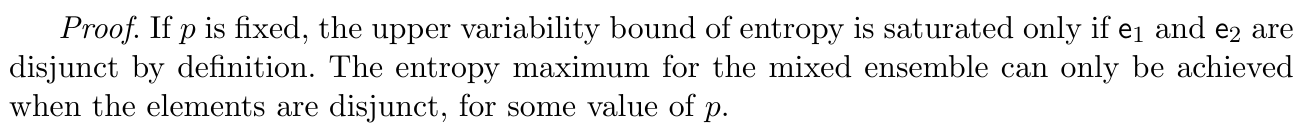 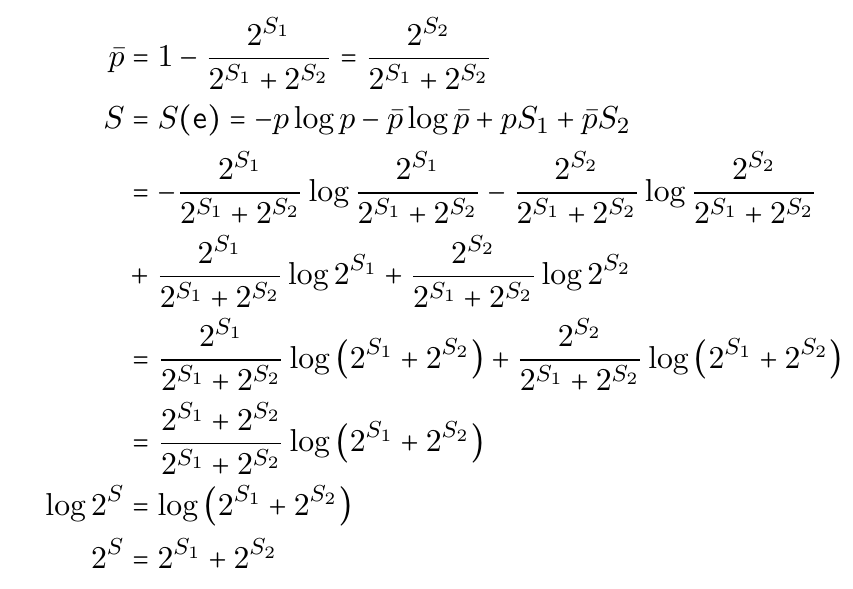 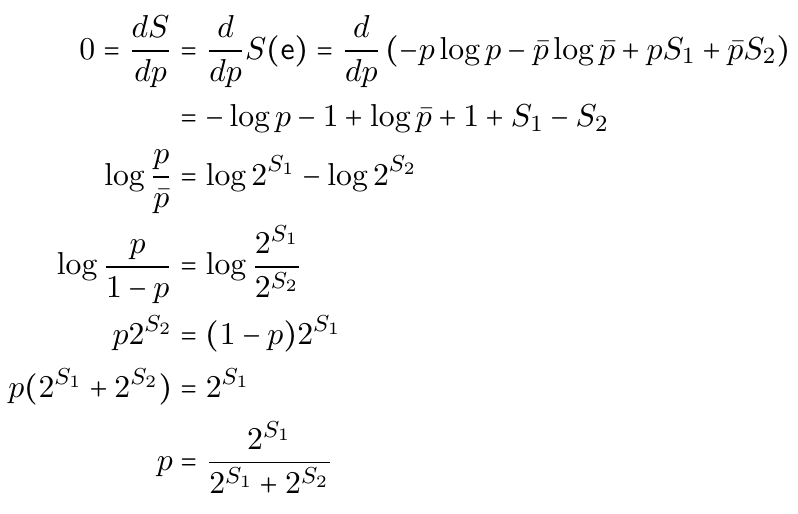 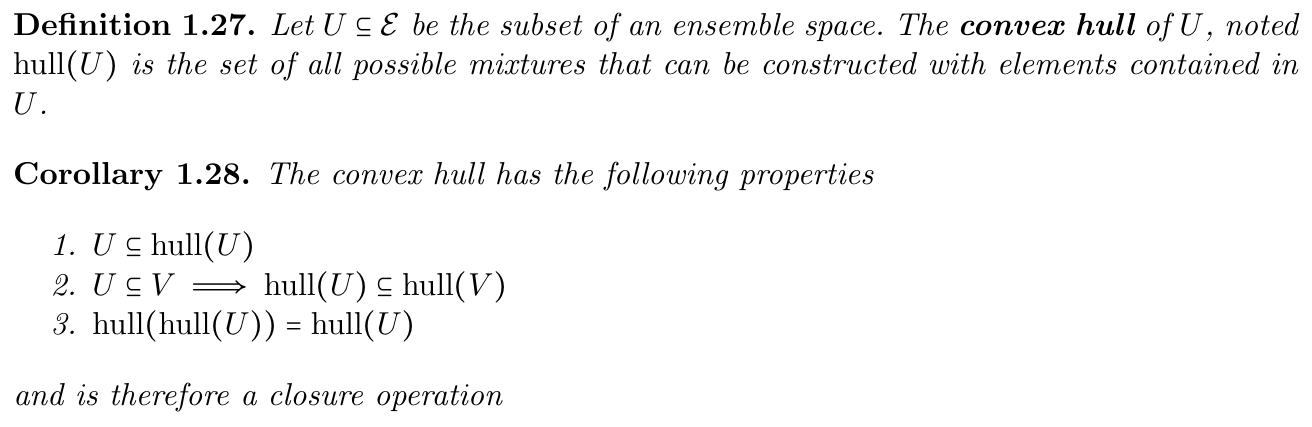 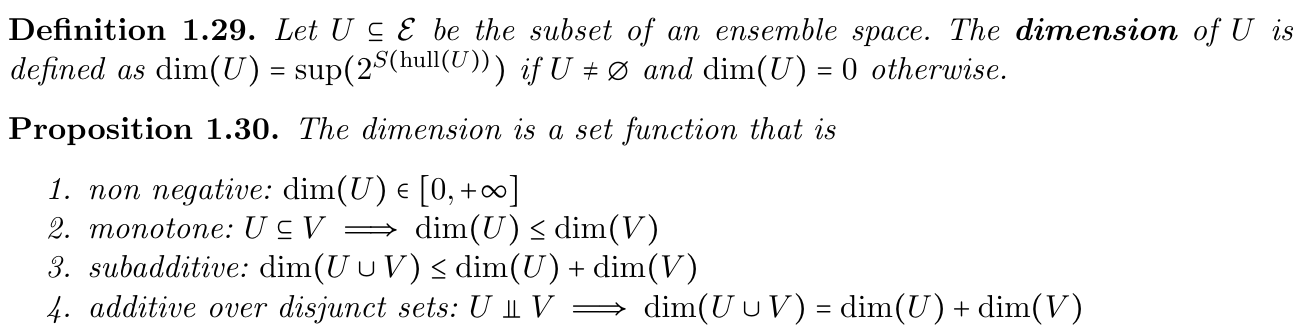 Dimension is the exponential of the highest entropy reachable through convex combinations
Highest entropy is reachedby uniform distributionof disjunct elements
Recovers
But it is not additive!
Need for non-additive measure
Finite continuous range
Single point
Counting measure
Number of points
not additive
Lebesgue measure
Interval size
Pick two!
“Quantized” measure
Physically, we count states all else equal
Entropy over uniform distribution
Takeaways
Upper entropy bound leads to a natural notion of “size” of a set which recovers statistical mechanics relationships in the general case
This notion of size is, in general, not additive
It is additive over disjunct sets
In classical mechanics, distinct = disjunct, so the measure is additive over pure states
In quantum mechanics, disjunct = orthogonal, so the measure is additive only over an orthogonal basis (i.e. measurement context)
TODOs:
Better characterize the non-additivity
Entropic geometry
Gabriele Carcassi - University of Michigan
32
The space of classical statistical manifolds has a natural metric
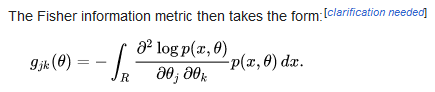 There is a quantum analogue
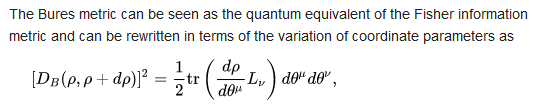 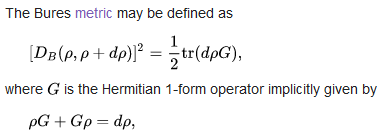 Want a generalization of these objects
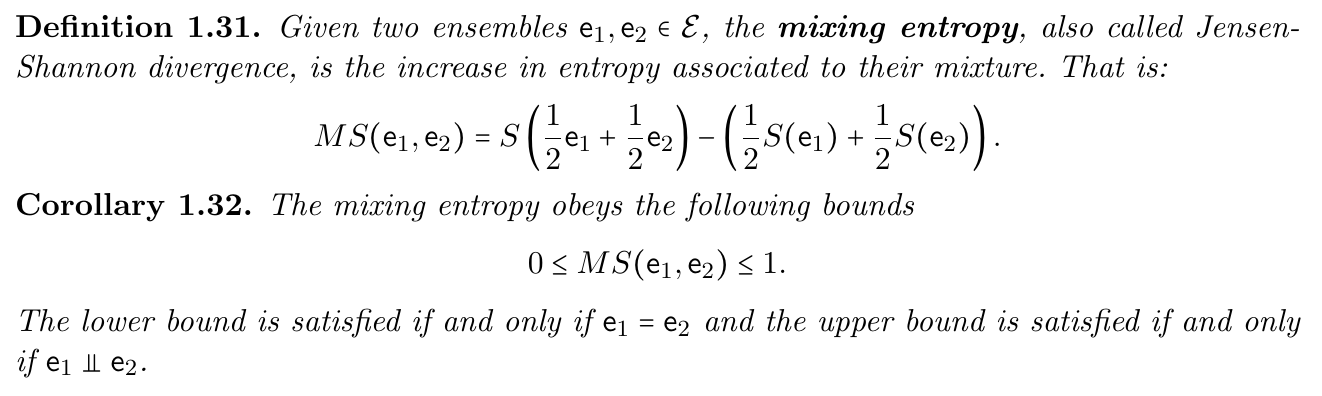 It is a semi-metric (does not satisfy triangle inequality)
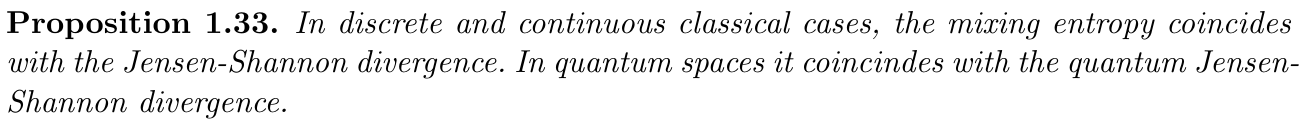 It generalizes the Jensen-Shannon divergence
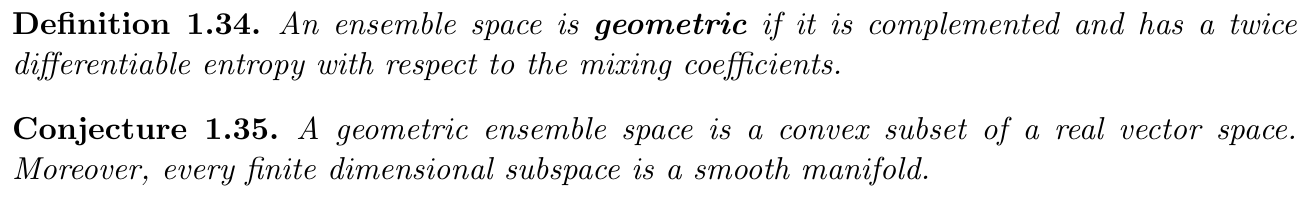 We need a vector space with a differentiable structure
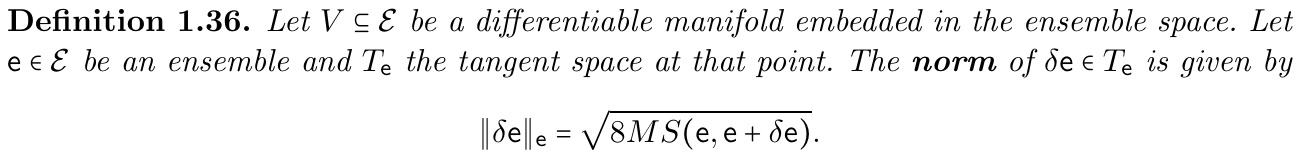 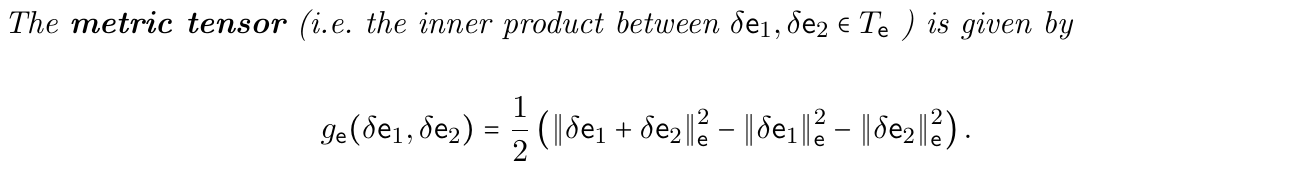 Recover a geometric structure in general
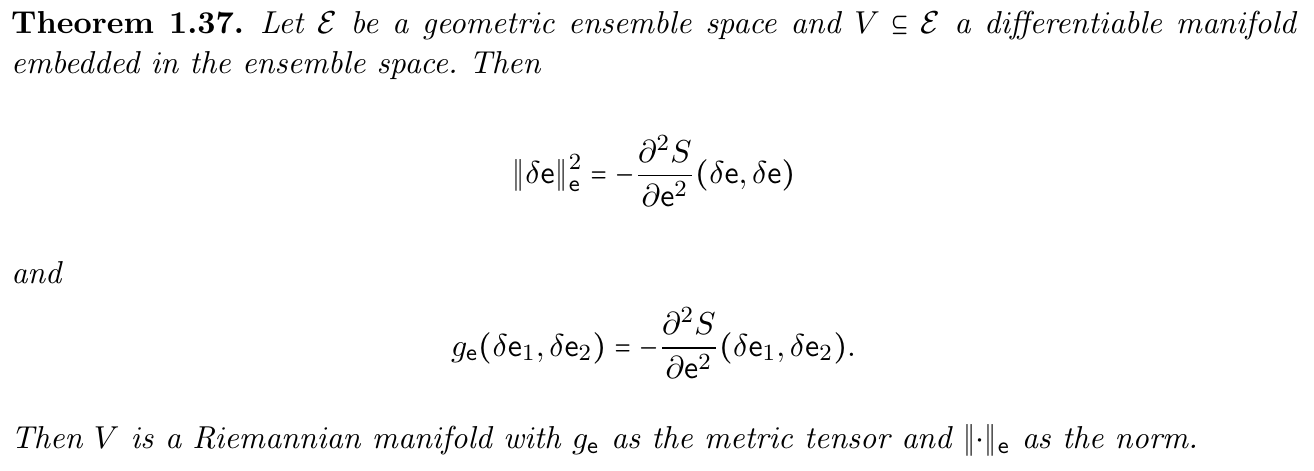 Metric tensor is just the Hessian of the entropy
Proofs are trivial
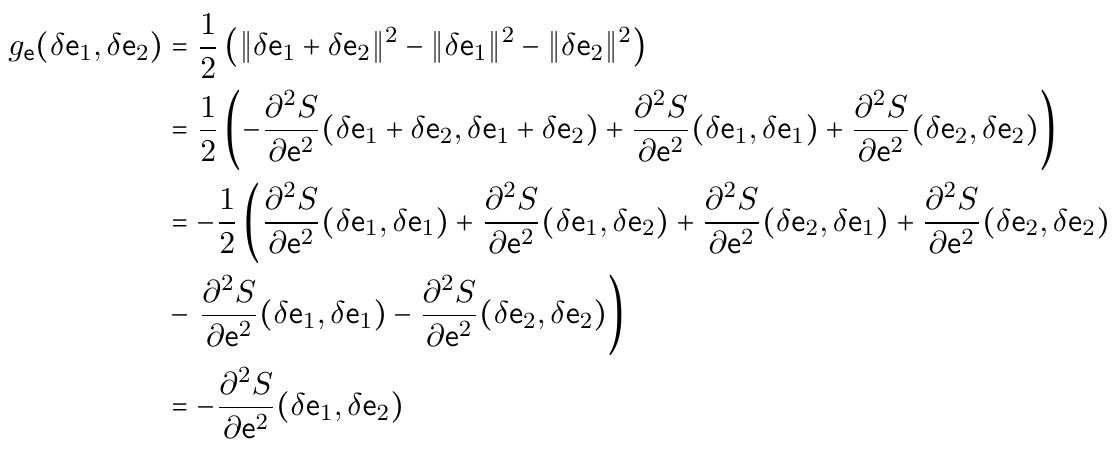 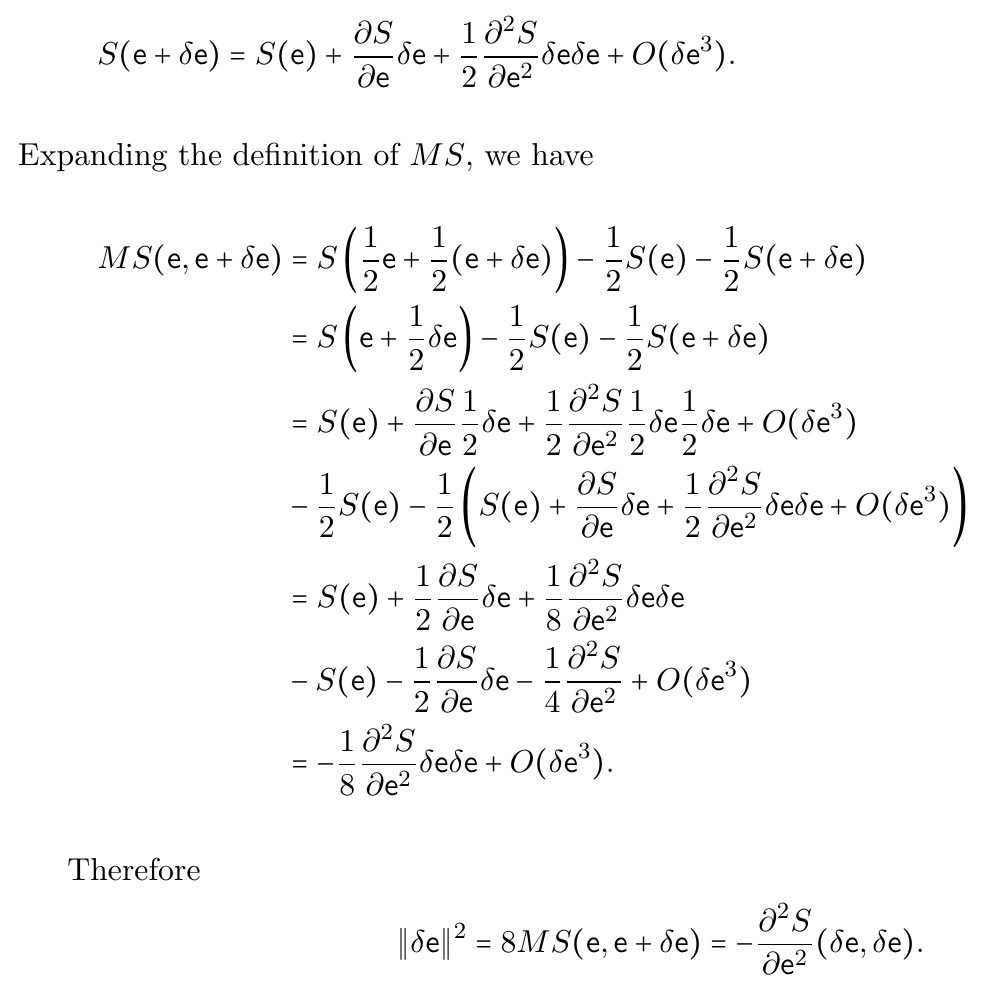 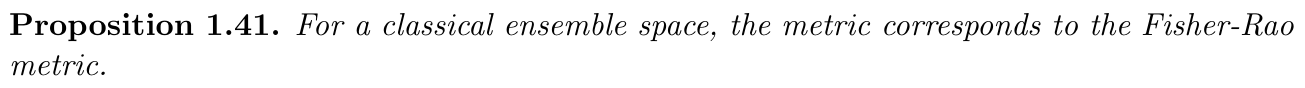 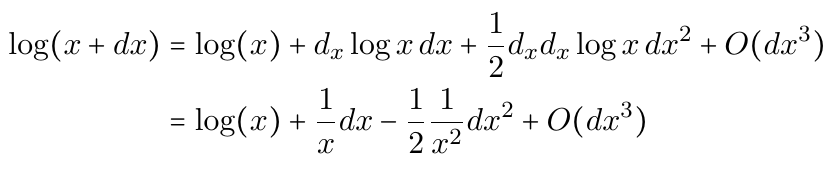 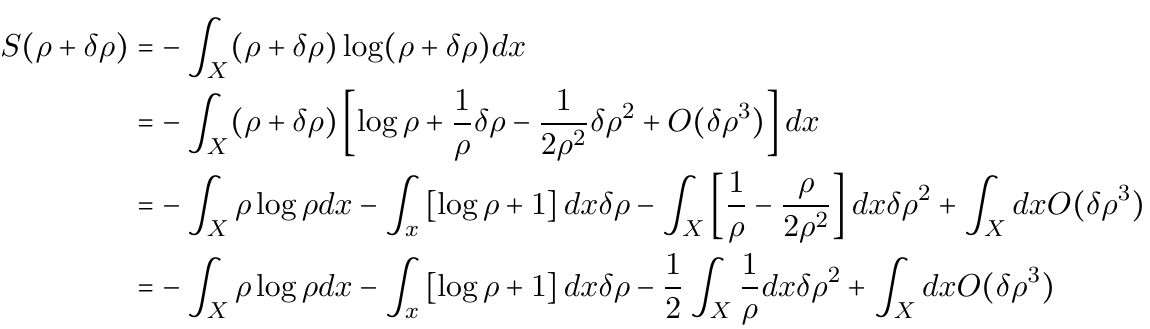 Proofs are mere calculations
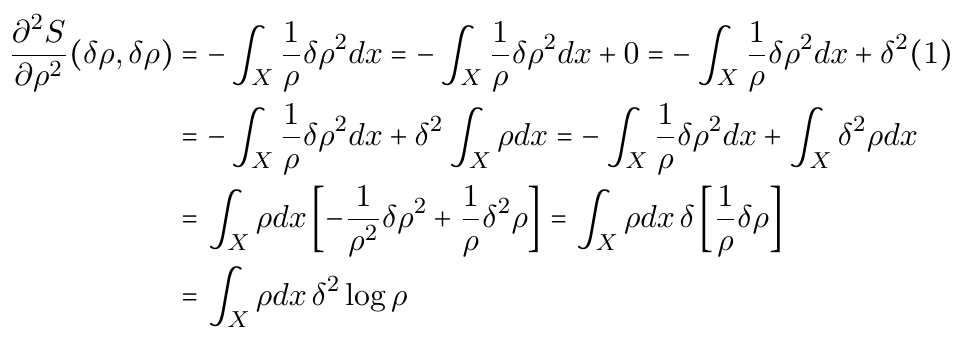 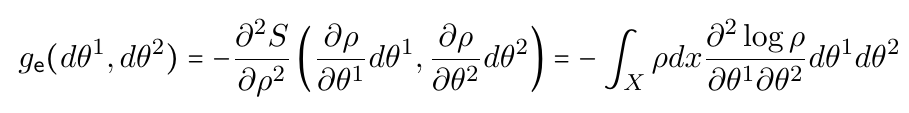 Takeaways
The geometric structure of the ensemble space is due to the strict concavity of the entropy, and therefore it is fully general
TODOs:
Recover the quantum case
In both the classical and quantum case, the JSD is the squareof a distance function: can this be proven in general?
NOTE: differential geometry is limited to manifolds (i.e. finite dimensional spaces). Yet, what we find is more general.
Can we find a more general notion of differentiability, tangent spaces, etc… ?
Differentiability
Gabriele Carcassi - University of Michigan
40
Differentiability in math
Mathematicians have developed several, increasingly abstract, definitions for differentials, derivatives, integrations, tangent vectors… are they suitable for physics?
Differentiable manifold
Manifold
Differentiable structure
Changes of coordinates are differentiable
Vector defined as derivation of a scalar function
Defined on top of Fréchet derivative
vector basis
Differentials defined as linear functions of vectors
So are convectors,like momentum
Does not make sense physically!
Integrals defined on top of differential forms
Differentiability in physics
Tangent vector
General notion of differential as an infinitesimal change in ANY vector space
Goal: one notionof derivative
Time
Space
Temperature
Differentiable function: infinitesimal changes map to infinitesimal changes
Manifolddisplacement(unit free)
t
x
T
Quantity
Map between the two
Differentiable space: infinitesimal changes are well-defined
dt
dx
dT
Differential
Derivative: map between differentials
gradient (covector)
velocity (vector)
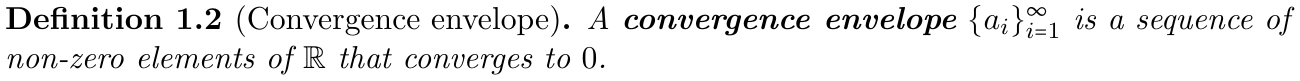 Defines how we go to zero
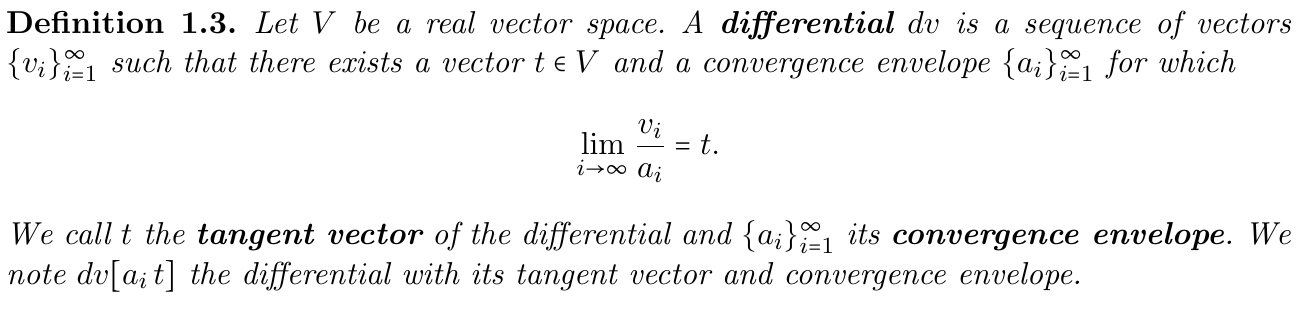 Only requires the (topological) vector space structure
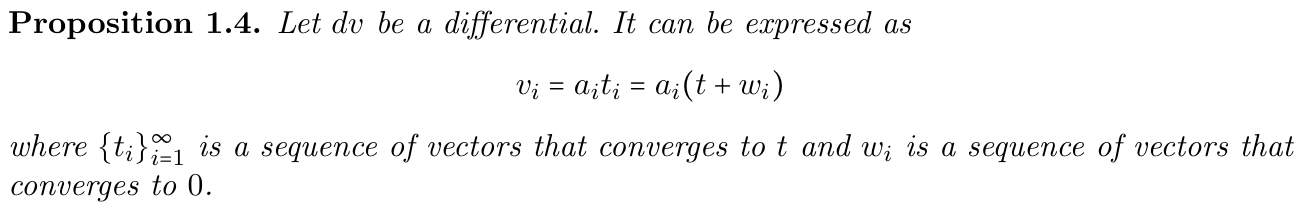 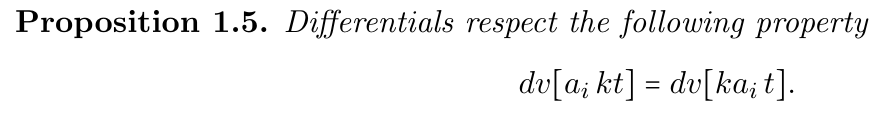 Some useful properties
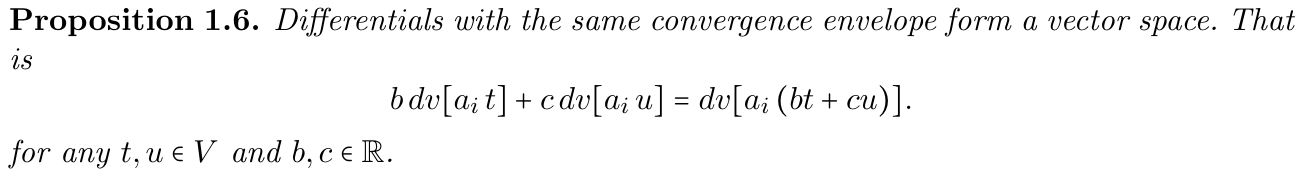 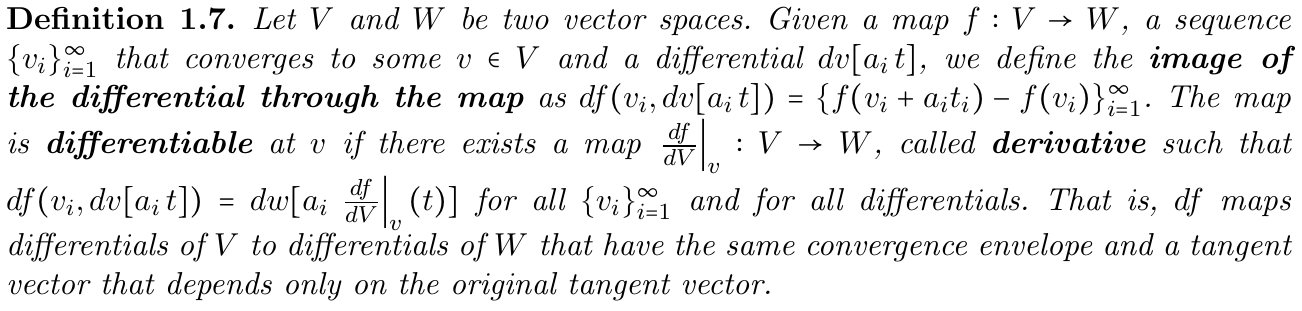 Differentiable maps are those that map differentials to differentials
Only the tangent matters,not the convergence
Same convergence
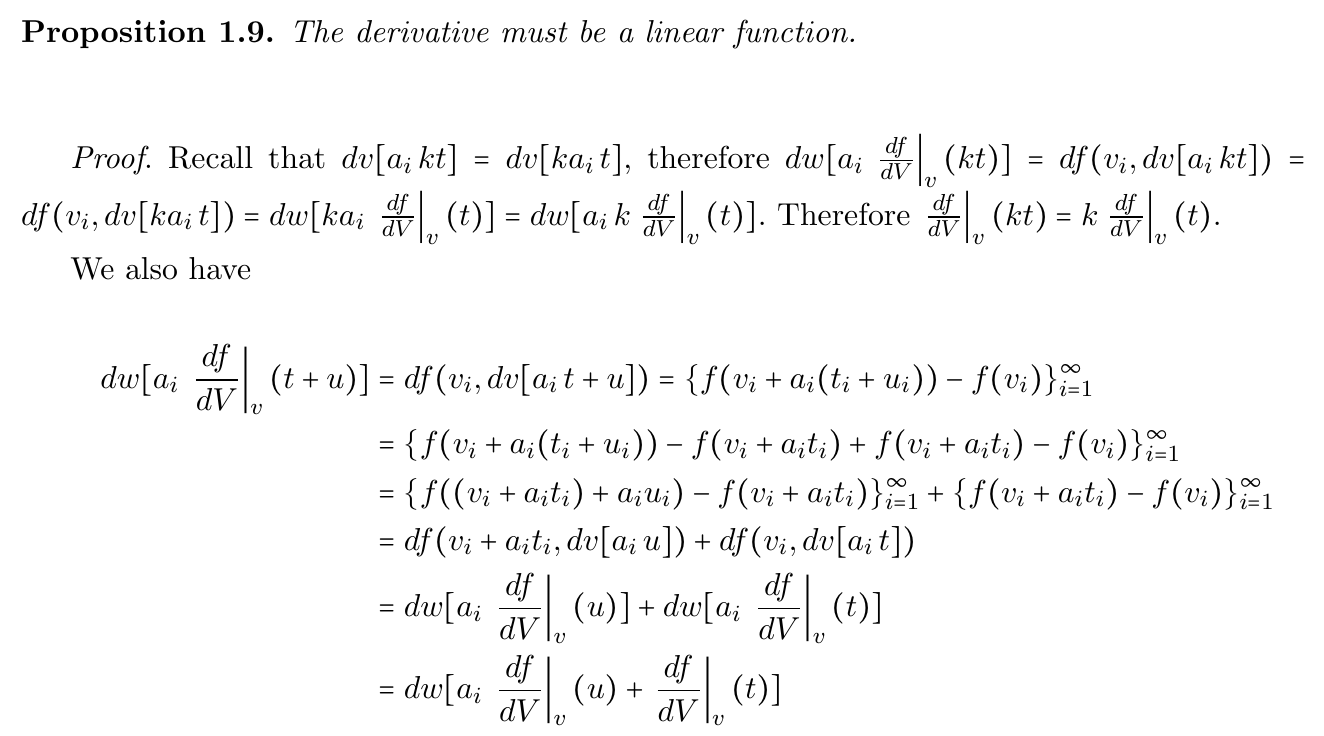 It is automatically linear!
Generalizations of derivative (e.g. Fréchet)are DEFINED to be linear
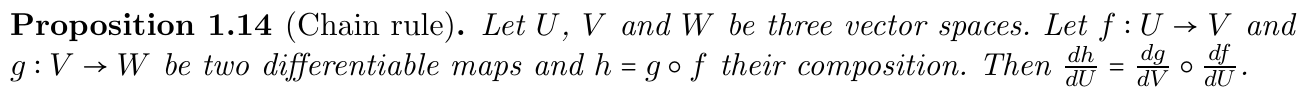 Chain rule is simply function composition
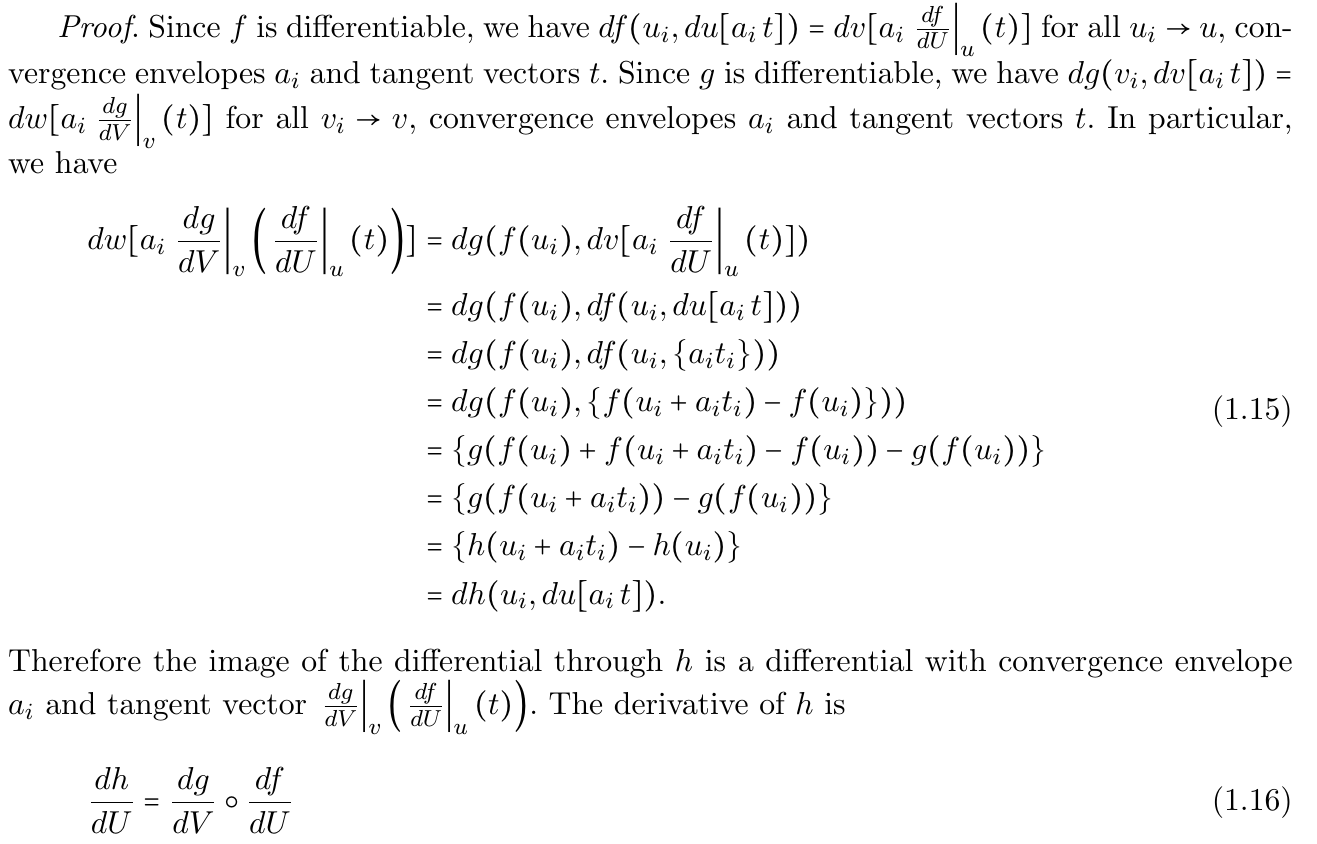 Again, proof is half a page
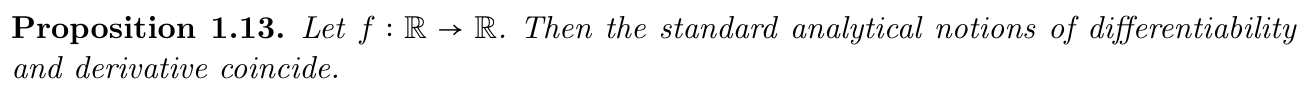 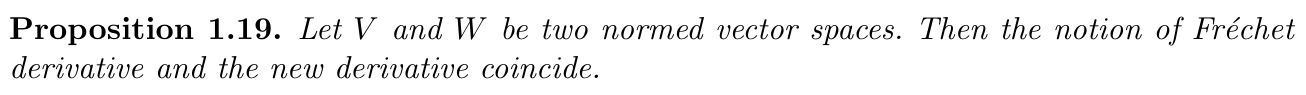 Coincides with standard notion of derivatives in specific cases
Differentiability: forms and linear functionals
Starting point: finite values defined on finite regions
Thinking in terms of relationships between finite objects leads to better physical intuition
Physically measurablequantities
zero-form
Differential forms:infinitesimal limit
one-form
The mathematics is contingent upon the assumption of infinitesimal reducibility (e.g. mass in volumes sums only if boundary effects can be neglected)
two-form
exteriorfunctional
three-form
Assume additivityover disjoint regions
We can define functionals that act on boundaries
exteriorderivative
Given a functional
Define higher dimensional functional that acts on the boundary
Exterior functional
Reversing the exterior derivative is finding a (non-unique) potential
Takeaways
We can define a more general notion of derivative that is more in line with the old ideas of infinitesimals but still rigorous
We can get better physical intuition because we can understand all infinitesimal objects as limits/decompositions on finite objects (on which the physics is actually defined)
TODOs:
Complete the theory
Construct the analogue of differentiable manifold (i.e. topologicalspace that is homeomorphic to a topological vector spaceat each point)
Subspaces
Gabriele Carcassi - University of Michigan
52
The basic definition do not tell us what are the spaces on which the ensembles are defined
We need to recover them… in a general way
Disjunctness allows us to detect disjoint support in classical mechanics and orthogonality in quantum mechanics
Use disjunctness to define subspaces
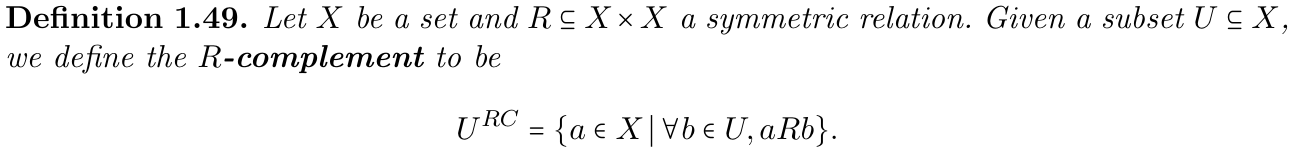 Will be disjunctness in the end
Get a lot of properties out of very little
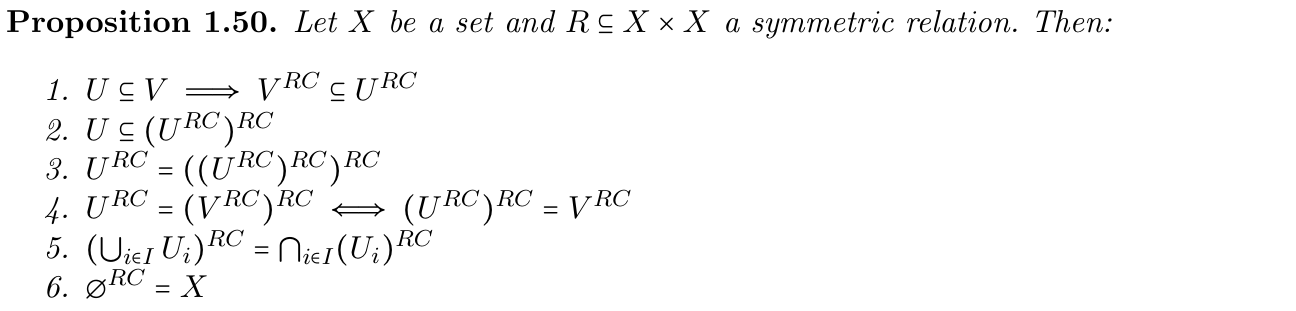 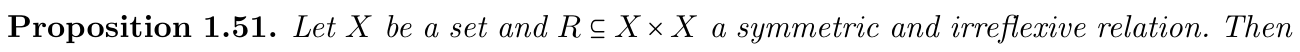 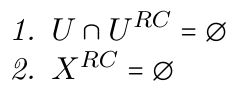 Nothing is orthogonal to itself
Last few properties
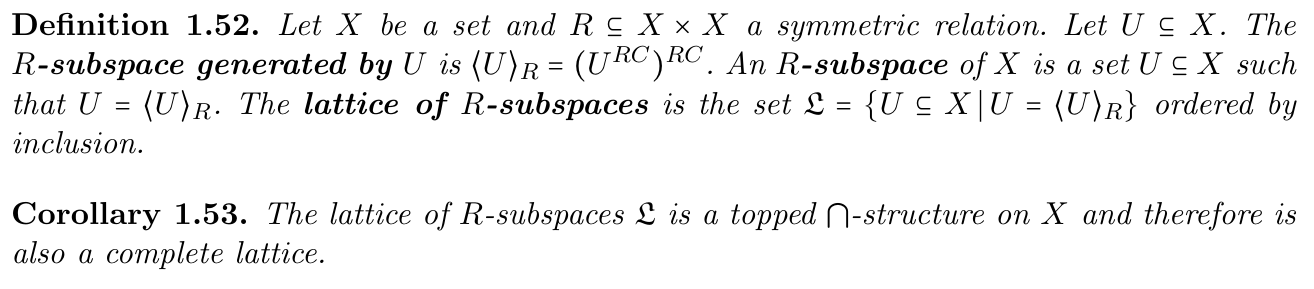 Subspaces defined as subsets that are the complement of their complement
This is usually a property for subspaces of vector spaces. We use it as the defining characteristic
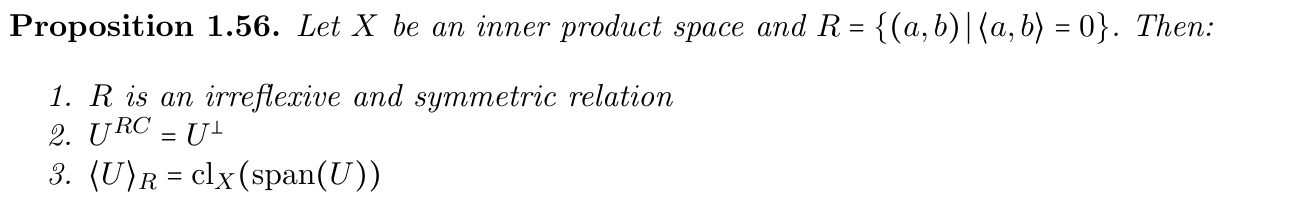 Recovers the notion of closed vector subspaces
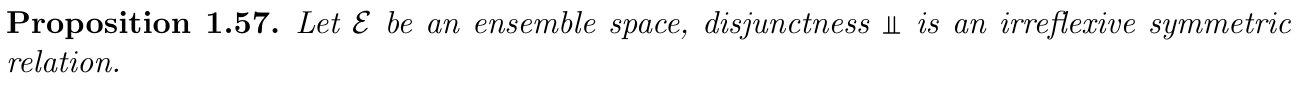 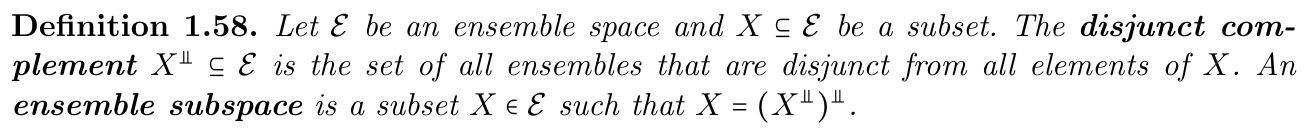 Now we apply the more general construction to our specific case
Note that this construction only uses the entropic structure
Valid even if there is not vector space structure (i.e. non-complemented space)
Recovers the correct notions
In the quantum case, a subspace is the set of all density operatorswithin a subspace of the Hilbert space
To recover the topology of the base space on top of which distributions are defined, the distributions must be continuous
Physically justifiable: experimental relationships are continuous functions
A continuous function is zero only on an open set
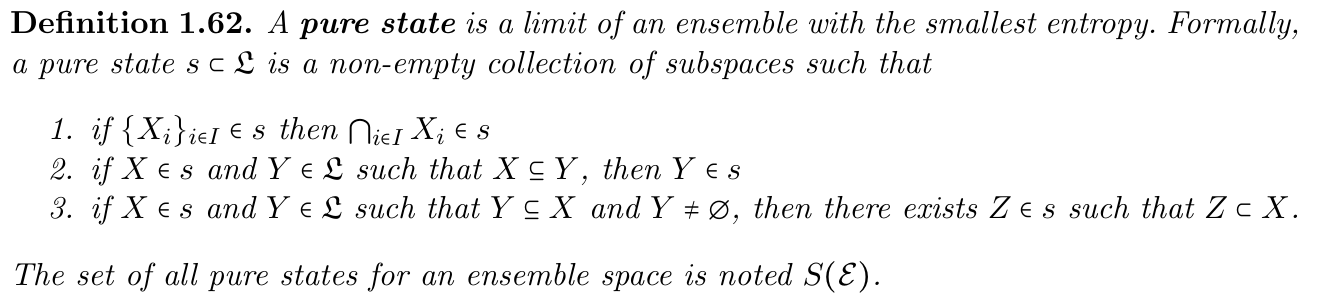 Points can be recovered by looking for sequences of subspaces that become “smaller and smaller”
They are definitely not pure states…
Takeaways
We can define a general notion of subspaces of ensembles based on disjunctness
The geometry of the vector spaces (i.e. the inner product, orthogonality) is also uniquely defined by the entropy
TODOs:
Complete the theory
Can we also define a notion of inner product from the entropy?
Probability and measure theory
Gabriele Carcassi - University of Michigan
61
Classical probability
Possibilities (experimentally defined cases)
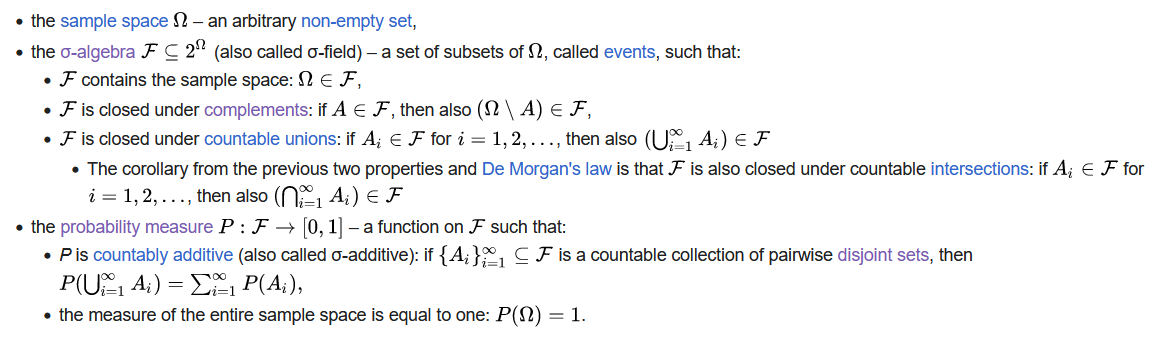 Theoretical statements(statements with tests)
Probability each theoreticalstatement is true
Does not work for quantum mechanics!
Want a generalization for both
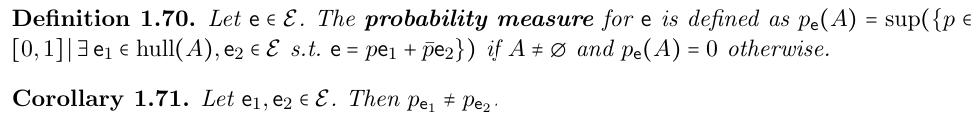 Given a set of ensembles, the probability is the biggest mixing coefficient associated to the biggest component of the target ensemble
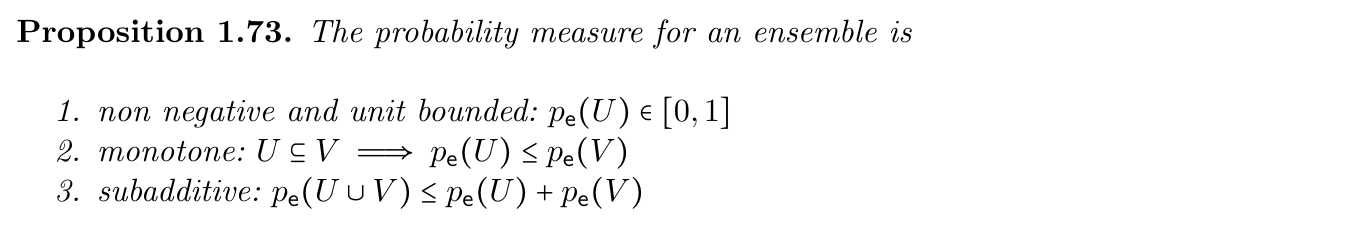 Non-additive in general. When do we recover additivity?
Non-additivity comes out when distinct ensembles are not disjunct.
Restrict to structure where distinct = disjunct.
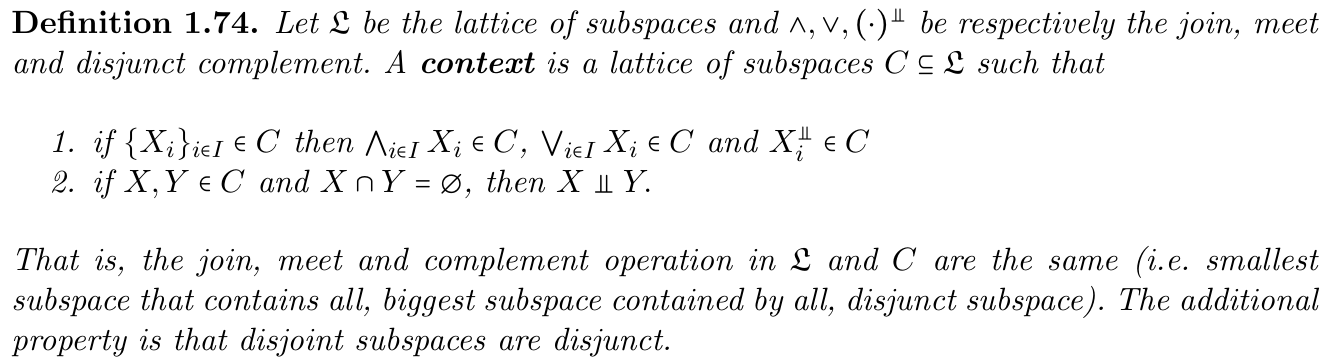 The entire lattice of subspaces of CM is a context
Lattice of orthonormal subspaces in QM (i.e. a basis) is a context
Results from Quantum Logic can be reused at this point
Takeaways
We can define a general of non-additive probability that is physically motivated and works for both classical and quantum mechanics (and beyond)
The mixing coefficients are more fundamental and the probability comes out of decomposition of ensembles into parts
TODOs:
Fully develop a non-additive measure theoretical parallel
Other missing things
Symplectic structure should be imposed on the space of ensembles to have coordinate invariance of entropy… How?
Composite systems (i.e. product spaces) and independence of DOFs
Quantities (linear maps from ensembles to real numbers… or other topological spaces?)
Processes (linear ensemble maps)
Deterministic and reversible processes (entropy preserving processes)
Equilibration process (projections)
Extension to field theory
Wrapping it up
We should be able to construct a general theory of states and processes on minimal requirements
Same concepts for all theories
Lots of interesting mathematical work to do